Simple ContactForm
Virtual Tour
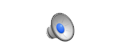